Overview of Direct Contracting May 21, 2019
PRELIMINARY – NOT FOR DISTRIBUTION
Payment Model Options
Lowest Risk                                                                                                                      Highest Risk
2
Direct Contracting Entities
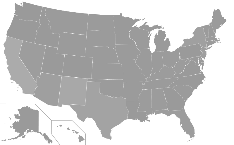 Generally, must have at least 5,000 aligned Medicare FFS beneficiaries.
“On ramp” for organizations new to Medicare FFS.
Added flexibility for organizations serving dually eligible, chronically ill populations.
Geographic PBP option would be open to innovative organizations, including health plans, health care technology companies, in addition to providers and supplier organizations.
DC Participants
Core providers and suppliers. 
Used to align beneficiaries to the Direct Contracting Entity.
Responsible for reporting quality through the Direct Contracting Entity and improving the quality of care for aligned beneficiaries.
Preferred Providers
Not used to align beneficiaries to the Direct Contracting Entity.
Participate in downstream arrangements, certain benefit enhancements or payment rule waivers, and contribute to Direct Contracting Entity goals.
3
Design Approach in Brief– Global and Professional PBP
Build off the Next Generation Accountable Care Organization Model to offer new forms of capitated population-based payments (PBPs), enhanced payment options, and flexibilities to increase the number of tools providers have to meet beneficiaries’ medical and non-medical (e.g., social determinants of health) needs.
Expand emphasis on voluntary alignment and beneficiary choice, while retaining claims-based alignment approaches.
Reduce burden by focusing quality reporting on select measures.
Create a more predictable, prospective spending target by capitalizing on Medicare Advantage rate calculations for various benchmarking steps.
Focus on dually eligible, complex chronic and seriously ill patients.
Create participation opportunities for organizations new to Medicare FFS, and for Medicaid Managed Care Organizations interested in taking accountability for Medicare cost and quality where already accountable for Medicaid spending.
4
New Opportunities for Alignment
Enhanced Voluntary Alignment
MCO Enrollment-based Alignment
Empowers beneficiary choice and promotes competition among providers. 
Permits more robust outreach and communication for DCEs to promote voluntary alignment to beneficiaries. This outreach is limited to a DCE’s service area.
Beneficiary must designate a DC Participant as a primary clinician for purposes of enhanced voluntary alignment.
Will test an alternative approach for beneficiaries newly aligned (not aligned to the DCE through claims-based alignment) as part of enhanced voluntary alignment.
Provides new alignment opportunities for Medicaid Managed Care Organizations (MCOs) to serve as, or affiliate with, a DCE to manage Medicare expenditures for full benefit dual-eligible beneficiaries that receive their Medicaid benefits through MCOs.
Opportunity to better integrate care between Medicare FFS and Medicaid MCOs. Minimizes incentives to cost shift between Medicare and Medicaid programs. 
Aligns dual-eligible beneficiaries to DCE on the basis of enrollment in the affiliated Medicaid MCO. However, alignment to a DCE through enhanced voluntary alignment or claims-based alignment will take priority. 
CMS anticipates that DCEs under this option would draw from experience managing integrated Medicare and Medicaid services and spending via affiliated MCOs.
Prospective Alignment Options
6
Considerations for High Need Populations
Complex chronic and seriously ill patients and DCEs focused on those populations.
Dually eligible for Medicare and Medicaid with complex needs:
PACE-like populations and PACE-like clinical approach with focus on interdisciplinary team.
Allowance with minimum alignment thresholds.
Experience in providing range of Medicaid-covered services and Medicaid coordination.
 Dually eligible enrolled in Medicaid managed care and FFS Medicare.
Direct Contracting Entities convened by or affiliated with Medicaid Managed Care Organizations, draw on dually eligible population experience and take accountability for Medicare costs and quality in addition to Medicaid spending under existing arrangements.
7
Payment Methodology Components
8
Risk-Sharing Arrangement
Depending on the payment option chosen, DCEs will be at risk for either a portion or all of the total cost of care for Parts A and B services for aligned beneficiaries.
The aggregate amount of shared savings or losses that DCEs will be eligible to receive, if their actual performance year expenditures are lower or higher than their total cost of care benchmark, will be determined through payment reconciliation.
9
Payment Methodology Components
10
Benchmarking Methodology
11
Payment Methodology Components
12
Payment Model Options
DCEs in the Professional and Global options must participate in a capitation arrangement:
Total Care Capitation: Monthly capitation payments for all services furnished by Participants and optionally Preferred Providers.
Primary Care Capitation: Monthly capitation payments for enhanced primary care services furnished by Participants and optionally Preferred Providers.
All Participants and Preferred Providers must continue to submit claims to CMS.  We are exploring ways to simplify administrative claims submission for primary care services included under a capitated arrangement.
CMS will continue to pay claims for services made outside of the DCE (non-associated providers).
Organizations will have added flexibility to reduce fee-for-service payments not covered under the capitation arrangements. DCE and providers must agree in writing to the percentage reduction.
CMS will provide benchmark reports on a regular basis to enable DCEs to maintain a notional accounting system similar to private sector arrangements.
13
[Speaker Notes: Removed a bullet labeled “real capitation”]
Payment Model Options
* All Direct Contracting Entities will be able to supplement these choices with a “claims reduction with advanced payment option”
14
Payment Methodology Components
15
Risk Mitigation Mechanisms
Two financial protections will be offered to Global PBP and Professional PBP DCEs:
16
Payment Methodology Components
17
Reconciliation
In an effort to provide more timely distribution of shared savings/losses, CMS will provide the option for DCEs to select a provisional reconciliation option (selected at the start of the Performance Year). 
Under this provisional reconciliation, CMS will distribute interim shared losses/savings, with a final reconciliation taking place once full data are available.
18
Quality Performance
Quality strategy reduces clinician burden…
…and focuses on relevant, actionable measures.
Direct Contracting is expected to be an Advanced APM in 2021.
19
[Speaker Notes: Discounts – add more detail]
Benefit Enhancements and Payment Rule Waivers
DC is considering the same benefit enhancements and payment rule waivers offered in NGACO, such as
3-Day SNF Rule Waiver; 
Telehealth Expansion Waiver;
Post-Discharge Home Visits Rule Waiver; and
Care Management Home Visits Rule Waiver.
DC also intends to build upon those offerings and explore additional enhancements and payment rule waivers such as:
Allowing Nurse Practitioners to certify that a patient is eligible for home health services; and 
Allowing the provision of home health services to beneficiaries who are not “homebound.”  
These benefit enhancements and payment rule waivers are still in development and not finalized.  The DC Team will release more information, as it becomes available.
20
Timeline and Next Steps
21
How can I apply for Global PBP and Professional PBP Options?
Letter of Intent (LOI)
CMS Innovation Center is requesting a Letter of Intent (LOI) from organizations interested in either the Global or Professional payment options. The DC LOI for the Global PBP and Professional PBP model options is available on the DC website.
While submitting a LOI is required in order to apply, a LOI will not bind an interested organization to participate in the model.
The LOI must be received by Friday,  August 2, 2019 at 11:59 pm EDT.  Failure to submit an LOI during the allowed timeframe will result in the organization being ineligible to apply during the initial application period.  
Request for Applications (RFA)
CMS will subsequently release a Request for Applications (RFA) for organizations interested in applying.
The RFA will describe the eligibility requirements, payment methodology, available waivers, and selection criteria. 
CMS may entertain additional application rounds for future years for all model options.
22
Geographic PBP Option: Request for Information (RFI)
CMS posted an RFI to gather additional input from the public about their perspectives on design parameters for the Geographic PBP model option.  
Responses to the RFI are now being accepted and can be submitted electronically to DPC@cms.hhs.gov. Responses must be received by Thursday,  May 23, 2019 11:59 pm.  
The Geographic PBP model option will have a separate application process.
23
Learn More
Direct Contracting Website—Letter of Intent, Geographic PBP RFI
https://innovation.cms.gov/initiatives/direct-contracting-model-options/
Future Webinar Topics
Payment Methodology
Alignment and Overlap
Benefit Enhancements and Payment Rule Waivers
High Needs Populations and Medicaid MCOs
Subscribe
CMS Listserv
24